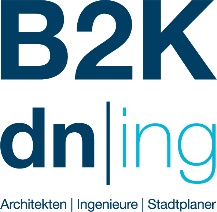 Bebauungsplan Nr. 14
Der gemeinde Selent

Vorstellung der bebauungskonzepte 
und Freigabe zur frühzeitigen Beteiligung
SELENT, 02.09.2020
 2019
Luftbild: lage des Plangeltungsbereiches
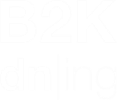 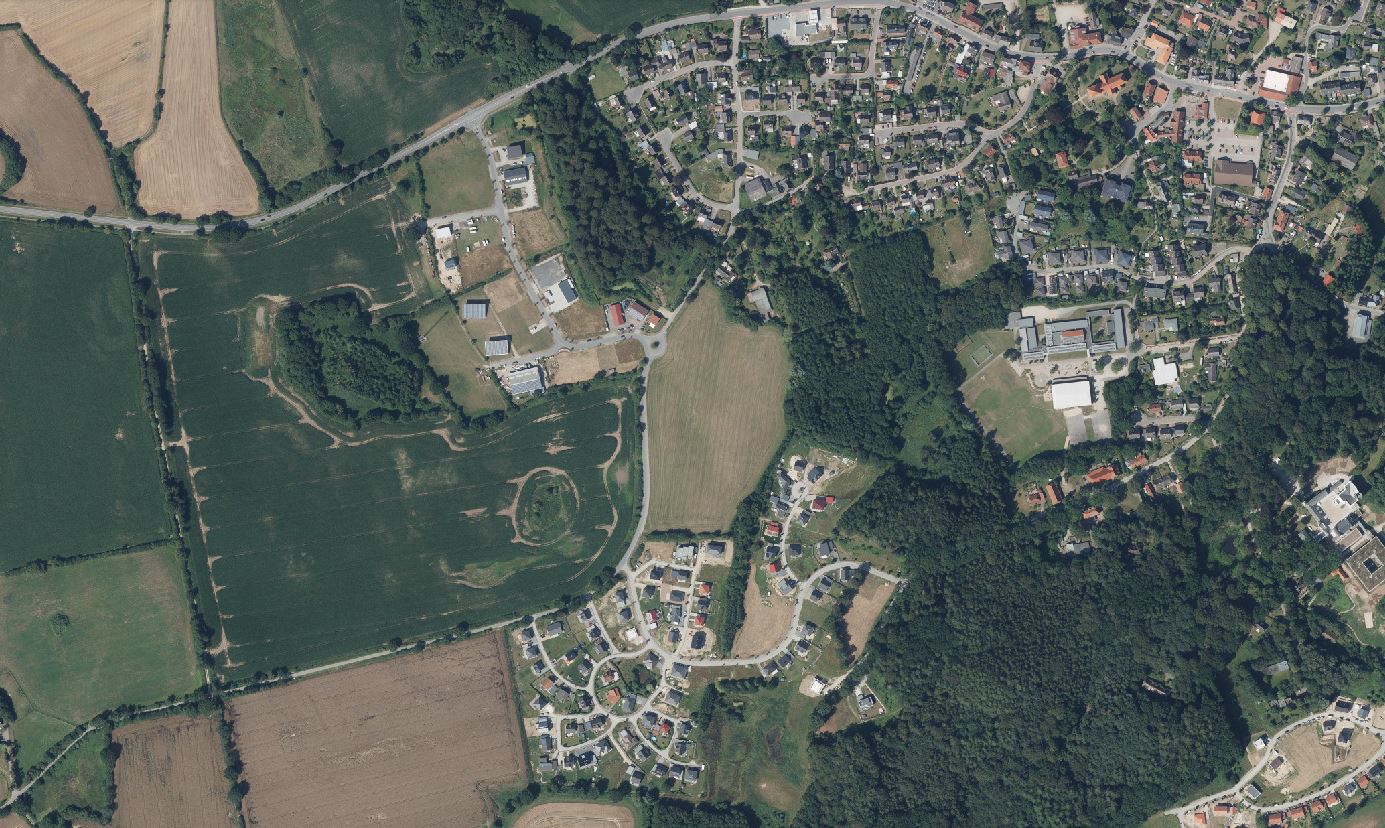 B2K-dni | Bauausschuss der Gemeinde Selent am 02.09.2020
2
9. Änderung des Flächennutzungsplanes
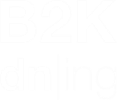 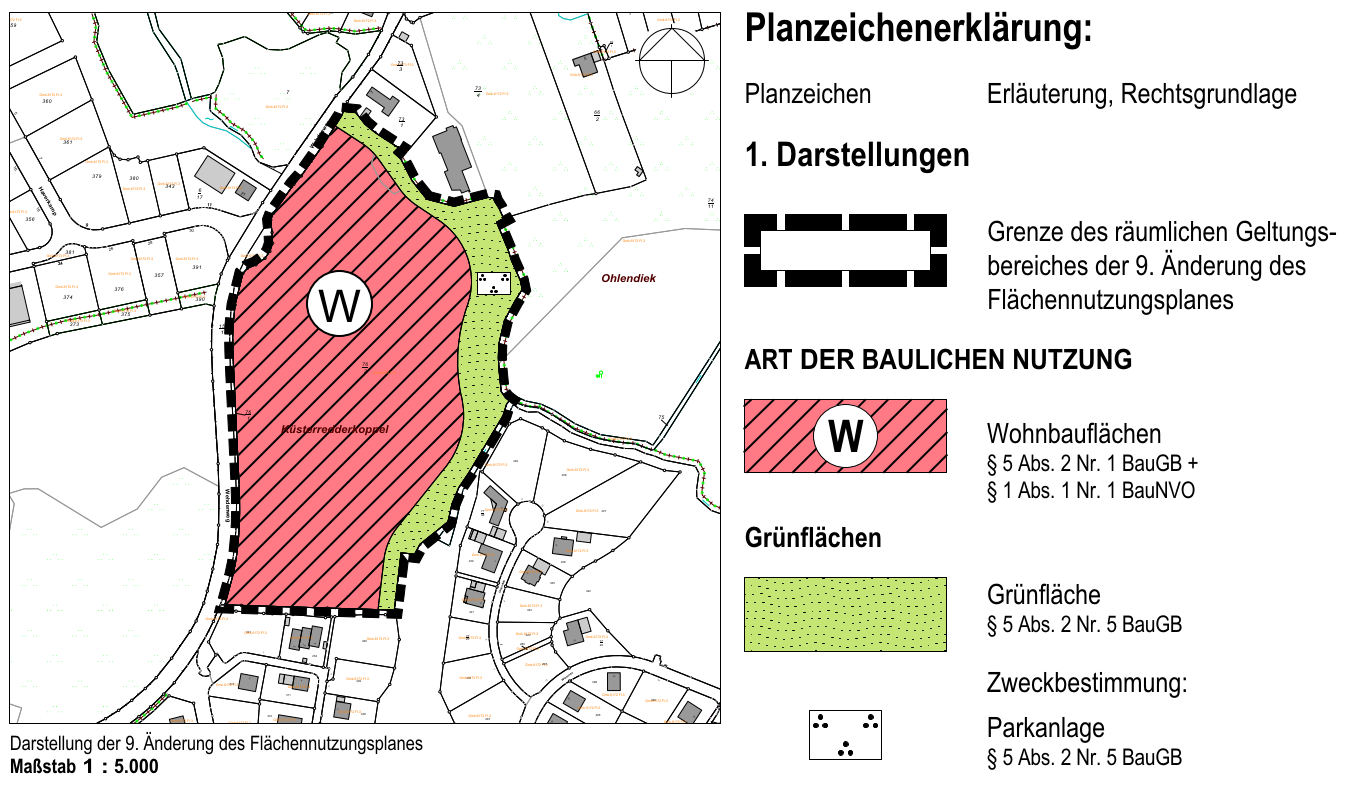 B2K-dni | Bauausschuss der Gemeinde Selent am 02.09.2020
3
9. Änderung des Flächennutzungsplanes
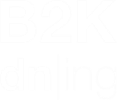 Hinweise aus der frühzeitigen Behördenbeteiligung (§4 Abs. 1 BauGB)

Stadtwerke Lütjenburg: 

Die vorhandenen Bestandsanlagen (Kläranlage, Schmutzwasserkanalisation, Pumpstationen und Druckrohrleitungen) innerhalb der Ortslage sowie weiterführend, sind bereits heute hydraulisch vollständig bzw. nahezu vollständig ausgelastet. Ein Erweiterung ist nicht möglich.

Es ist erforderlich, die betroffene Kläranlage in Lütjenburg, die Pumpstationen (Selent Mutter-Kind und Bellin) zu vergrößern und eine neue, größer dimensionierte Abwasserdruckrohrleitung (DN 200) zwischen Selent und Seekrug zu bauen. 

Dies kann nicht zu Lasten der bisher, an die Schmutzwassereinrichtung angeschlossenen Beitrags- und Gebührenzahler gehen.
B2K-dni | Bauausschuss der Gemeinde Selent am 02.09.2020
4
9. Änderung des Flächennutzungsplanes
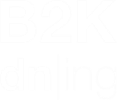 Hinweise aus der frühzeitigen Behördenbeteiligung (§4 Abs. 1 BauGB)

Landesplanung:
 
Ergänzung der Planunterlagen um Aussagen zu Innenentwicklungspotenzialen,
 
zu Alternativflächen und 

zum Bedarf an Wohnbauflächen.
B2K-dni | Bauausschuss der Gemeinde Selent am 02.09.2020
5
9. Änderung des Flächennutzungsplanes
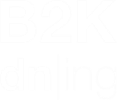 Hinweise aus der frühzeitigen Behördenbeteiligung (§4 Abs. 1 BauGB)

Kreis Plön: 

Ausrichtung auf bedarfsgerechte Versorgung der Wohnbevölkerung;

Flächen für kleinteiligen, preisgünstigen und bedarfsgerechten Wohnungsbau;

Allenfalls Ergänzung einiger Baugelegenheiten für Einfamilienhäuser.
B2K-dni | Bauausschuss der Gemeinde Selent am 02.09.2020
6
9. Änderung des Flächennutzungsplanes
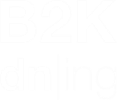 Hinweise aus der frühzeitigen Behördenbeteiligung (§4 Abs. 1 BauGB)

Archäologisches Landesamt: 

Lage in archäologischem Interessensgebiet;

Archäologische Untersuchung erforderlich.
B2K-dni | Bauausschuss der Gemeinde Selent am 02.09.2020
7
9. Änderung des Flächennutzungsplanes
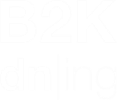 Hinweise aus der frühzeitigen Behördenbeteiligung (§4 Abs. 1 BauGB)

SH Netz AG: 

Auf dem Flurstück 76/2 verläuft an der nördlichen Plangebietsgrenze ein 20 kV-Kabel; 

Es darf nicht überbaut werden uns muss zugänglich bleiben;

Falls eine Umlegung erforderlich ist, muss eine Alternativtrasse eingeplant werden.
B2K-dni | Bauausschuss der Gemeinde Selent am 02.09.2020
8
9. Änderung des Flächennutzungsplanes
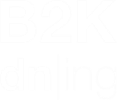 Hinweise aus der frühzeitigen Behördenbeteiligung (§4 Abs. 1 BauGB)

LLUR: 

Schalltechnisches Gutachten erforderlich wg. angrenzendem Gewerbegebiet



Untere Forstbehörde: 

30 m Waldschutzstreifen nach Osten
B2K-dni | Bauausschuss der Gemeinde Selent am 02.09.2020
9
Bebauungskonzept 1: Wendeanlage
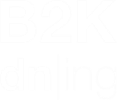 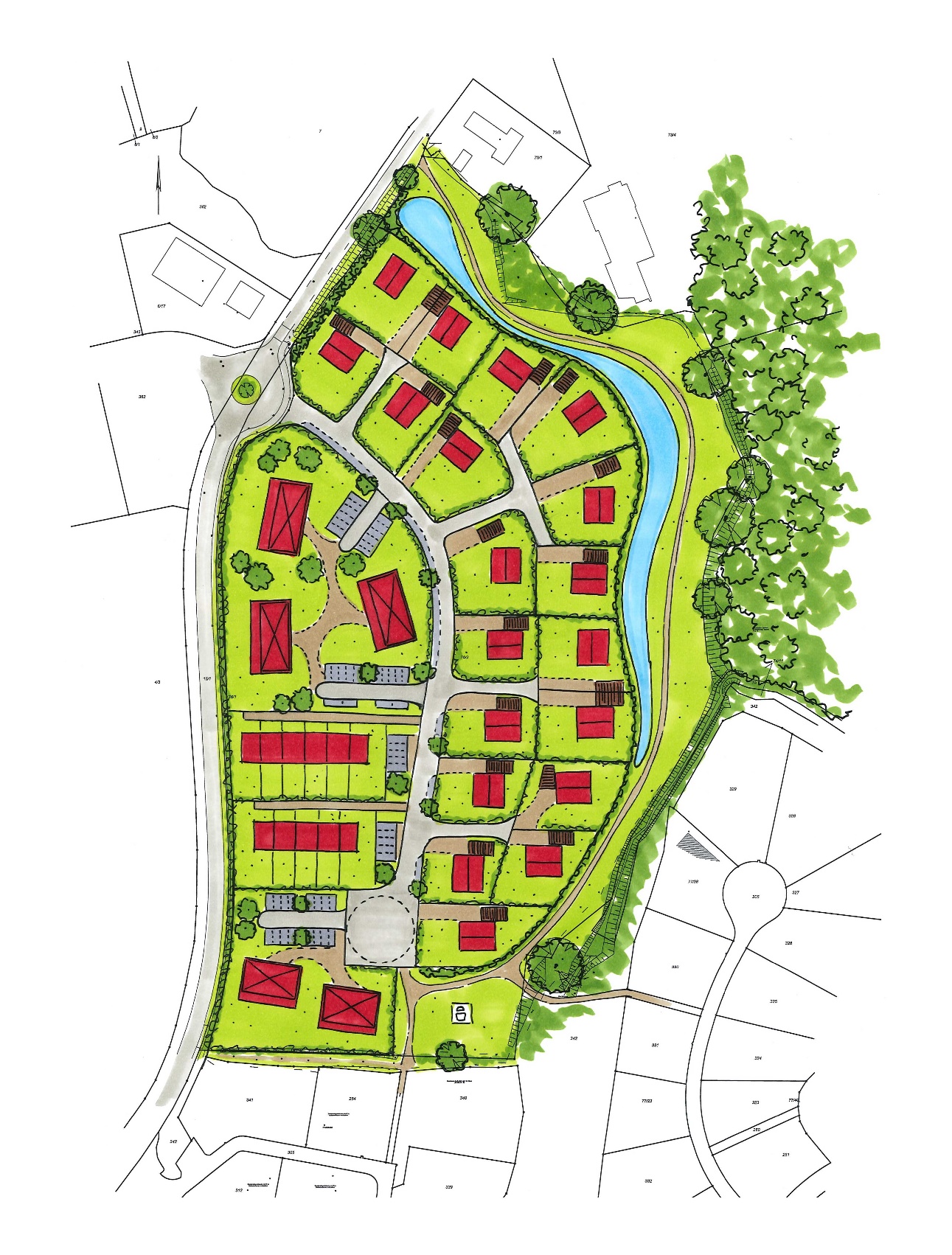 Allgemeines:
Fuß- & Radwegenetz
Grünzug
Mulde zur Regenrückhaltung und Versickerung
Spielplatz / Kommunikationsort 

Gebäude und Wohneinheiten (WE):
Ca. 35 Gebäude, insgesamt ca. 65 WE
11 Reihenhäuser: ca. 11 WE
5 Mehrfamilienhäuser: insgesamt ca. 35 WE
19 Einzelhäuser: ca. 19 WE
 mehr Einzelhäuser, etwas aufgelockertere Bebauung

Ruhender Verkehr:
Ca. 30 öffentliche Parkplätze
Priv. Stellplätze: 2 je WE bei Wohnungsgröße >50 m²,		  1 je WE bei Wohnungsgröße <50 m²
B2K-dni | Bauausschuss der Gemeinde Selent am 02.09.2020
10
Bebauungskonzept 2: Ringerschließung
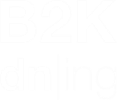 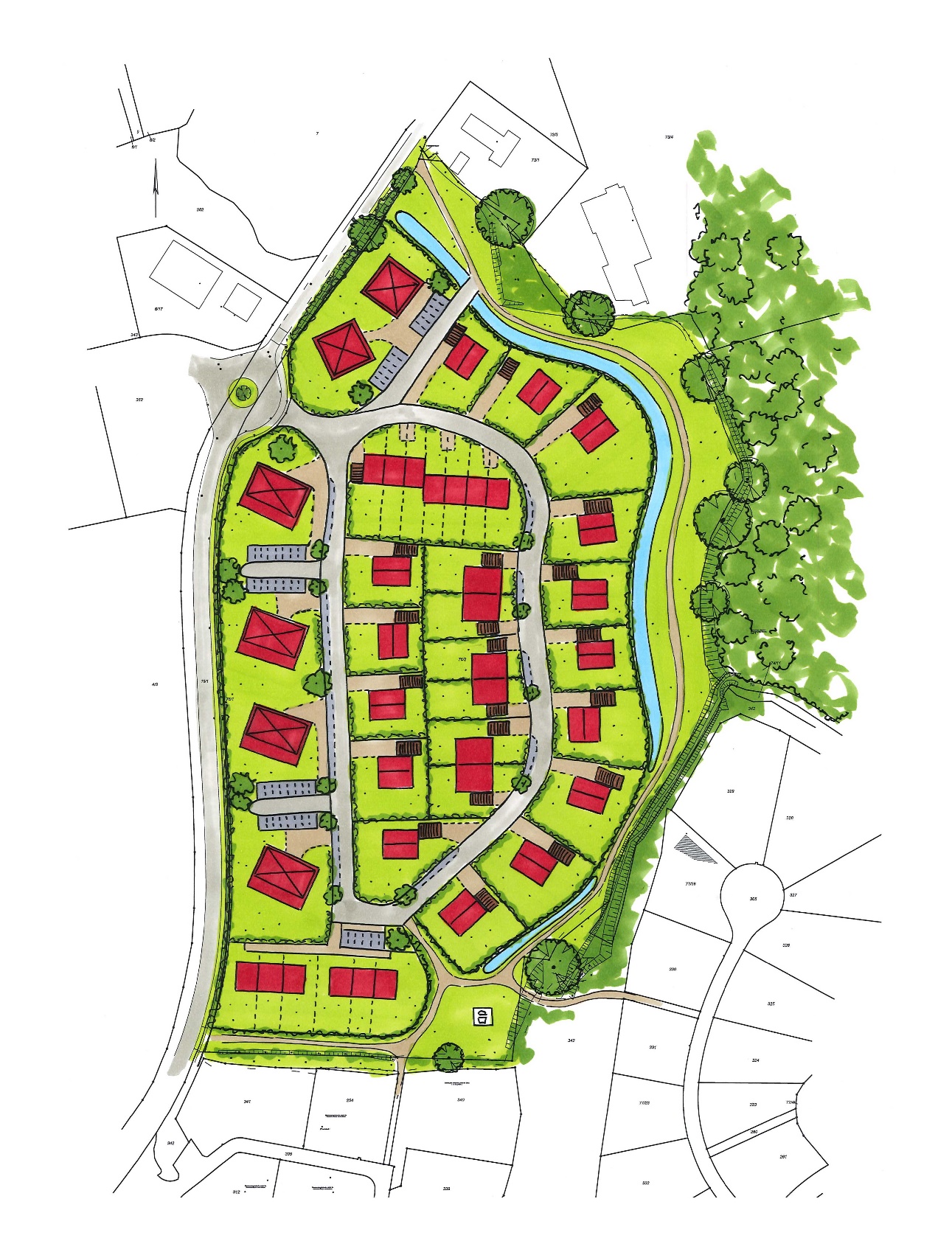 Allgemeines:
Fuß- & Radwegenetz
Grünzug
Mulden zur Regenrückhaltung und Versickerung
Spielplatz / Kommunikationsort 

Gebäude und Wohneinheiten (WE):
Ca. 37 Gebäude, insgesamt ca. 76 WE
13 Reihenhäuser: ca. 13 WE
6 Mehrfamilienhäuser: insgesamt ca. 42 WE
15 Einzelhäuser: ca. 15 WE
3 Doppelhäuser: ca. 6 WE
 mehr Durchmischung, etwas höhere Dichte

Ruhender Verkehr:
Ca. 40 öffentliche Parkplätze
Priv. Stellplätze: 2 je WE bei Wohnungsgröße >50 m²,		  1 je WE bei Wohnungsgröße <50 m²
B2K-dni | Bauausschuss der Gemeinde Selent am 02.09.2020
11
Waldabstand
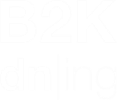 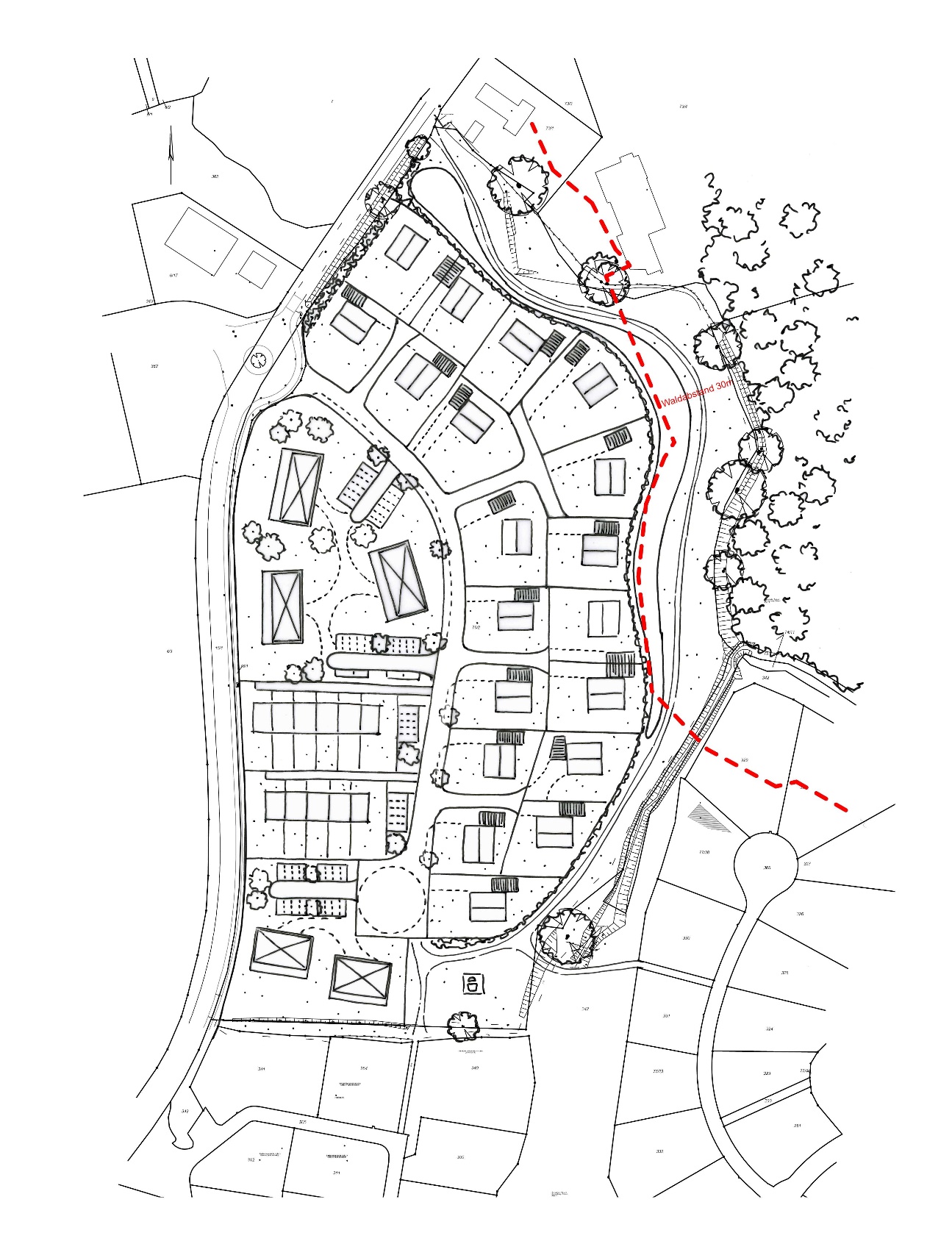 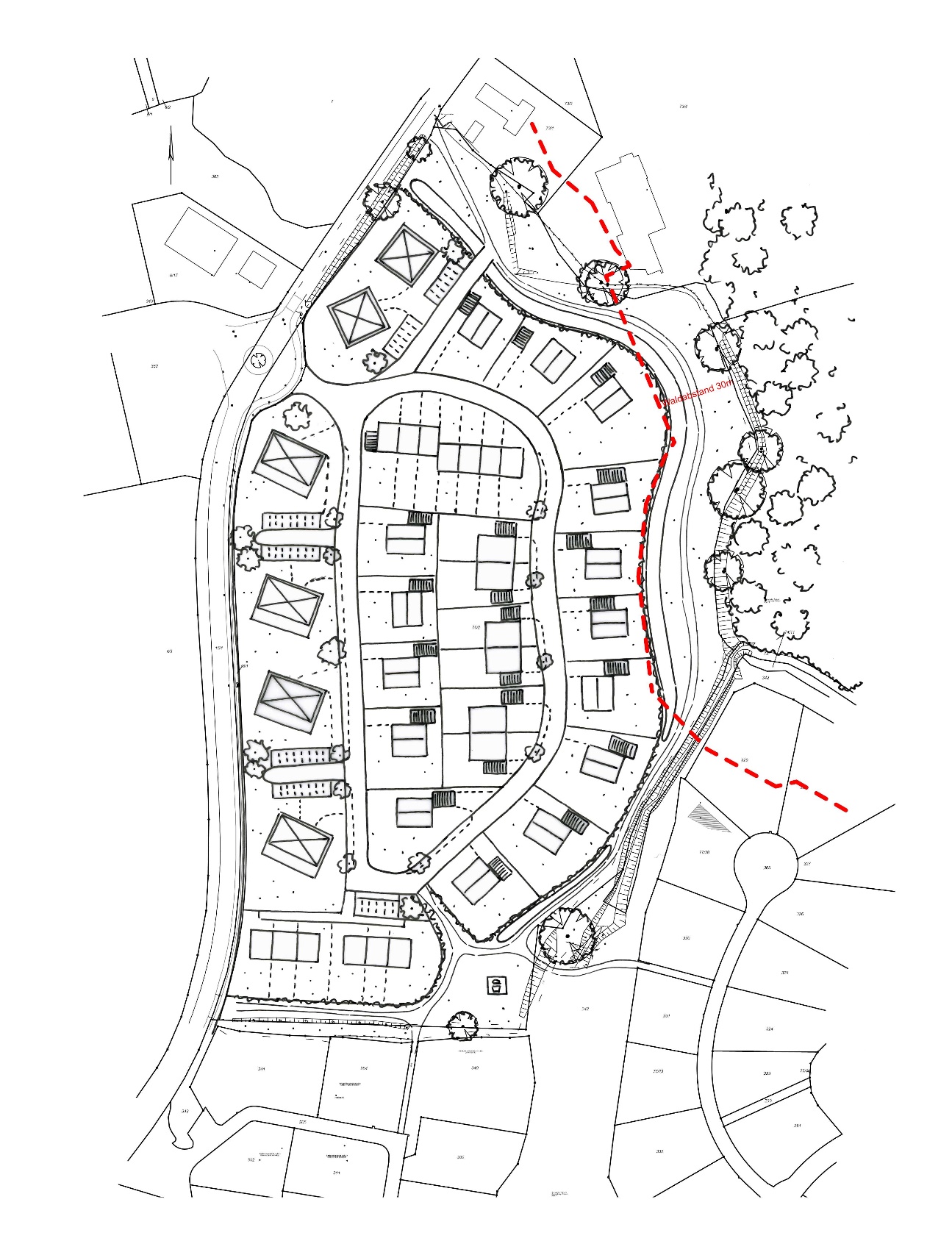 B2K-dni | Bauausschuss der Gemeinde Selent am 02.09.2020
12
Mögliche Festsetzungen
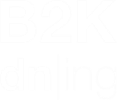 Allgemeines Wohngebiet (gemäß § 4 BauNVO)

Zulässig sind: 

Wohngebäude

die der Versorgung des Gebietes dienenden Läden, Schank- und Speisewirtschaften sowie nicht störende Handwerksbetriebe

Anlagen für kirchliche, kulturelle, soziale, gesundheitliche und sportliche Zwecke

Ausnahmsweise zulässig sind:

Betriebe des Beherbergungsgewerbes

sonstige nicht störende Gewerbebetriebe

Anlagen für Verwaltung

Gartenbaubetriebe

Tankstellen
B2K-dni | Bauausschuss der Gemeinde Selent am 02.09.2020
13
Mögliche Festsetzungen
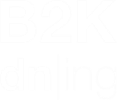 Allgemeines Wohngebiet (gemäß § 4 BauNVO)

Zulässig sind: 

Wohngebäude

die der Versorgung des Gebietes dienenden Läden, Schank- und Speisewirtschaften sowie nicht störende Handwerksbetriebe

Anlagen für kirchliche, kulturelle, soziale, gesundheitliche und sportliche Zwecke

Ausnahmsweise zulässig sind:

Betriebe des Beherbergungsgewerbes

sonstige nicht störende Gewerbebetriebe

Anlagen für Verwaltung

Gartenbaubetriebe

Tankstellen
B2K-dni | Bauausschuss der Gemeinde Selent am 02.09.2020
14
Mögliche Festsetzungen
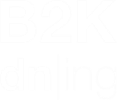 Bauweise

Einzelhäuser (E)

Doppelhäuser (D)

Hausgruppen / Reihenhäuser (H)

Mehrfamilienhäuser (offene Bauweise)
B2K-dni | Bauausschuss der Gemeinde Selent am 02.09.2020
15
Mögliche Festsetzungen
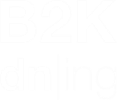 Maß der baulichen Nutzung

- Gebäudehöhe 9,00 (E, D, H) – 12,00 m (MFH)

- Zahl der Vollgeschosse II

- GRZ 0,25 – 0,3 für E,D,H und 0,35 – 0,4 für MFH
  oder 
- GR max. (z.B.) 150 m² i.V.m. einer Mindestgrundstücksgröße (z.B. 550 m²)
B2K-dni | Bauausschuss der Gemeinde Selent am 02.09.2020
16
Mögliche Festsetzungen
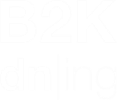 Weitere Festsetzungen

Höchstzulässige Zahl an Wohneinheiten

Nebenanlagen: Zahl der Stellplätze je WE, Lage auf dem Grundstück, ggf. Überschreitung der GRZ

Gestaltung baulicher Anlagen: Dach und Fassade

Grünordnung
B2K-dni | Bauausschuss der Gemeinde Selent am 02.09.2020
17
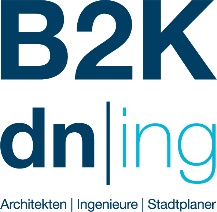 Vielen dank für ihre 
Aufmerksamkeit!
B2K-dni | Bauausschuss der Gemeinde Selent am 02.09.2020
18